Rethinking File Mapping forPersistent Memory
Ian Neal, Gefei Zuo, Eric Shiple, Tanvir Ahmed Khan,
Youngjin Kwon, Simon Peter, Baris Kasikci, 
USENIX FAST ‘19.
2022. 06. 07
Presented by Jeyeon Lee
2reenact@dankook.ac.kr
Persistent Main Memory
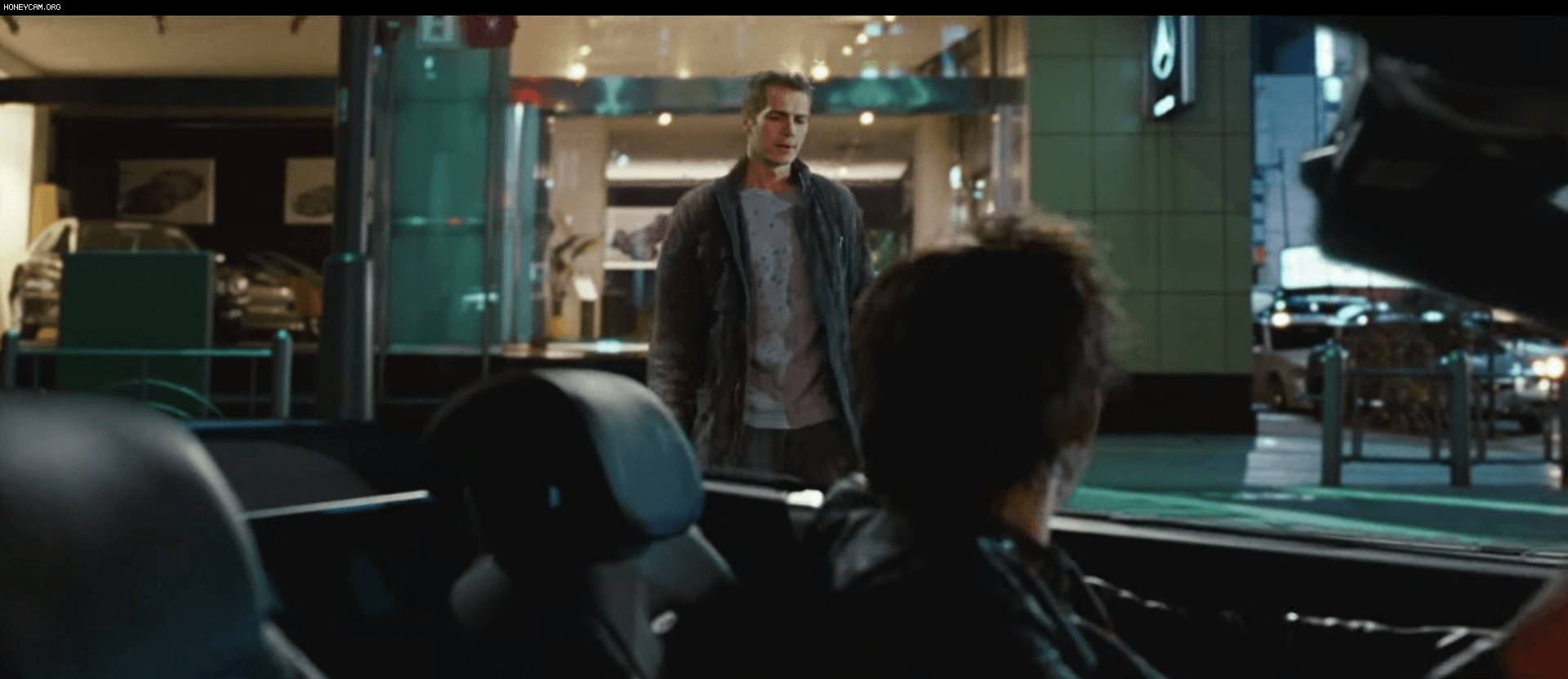 <Jumper>, 2008
2
File Mapping Challenges
Fragmentation
Causes mapping structure larger
Reduction in sequential access
Locality of reference
Mapping structure size
Concurrency
Isolation is simpler in per-file mapping structures
Mapping structure resizing occurs within a critical section
3
File Mapping Non-Challenges
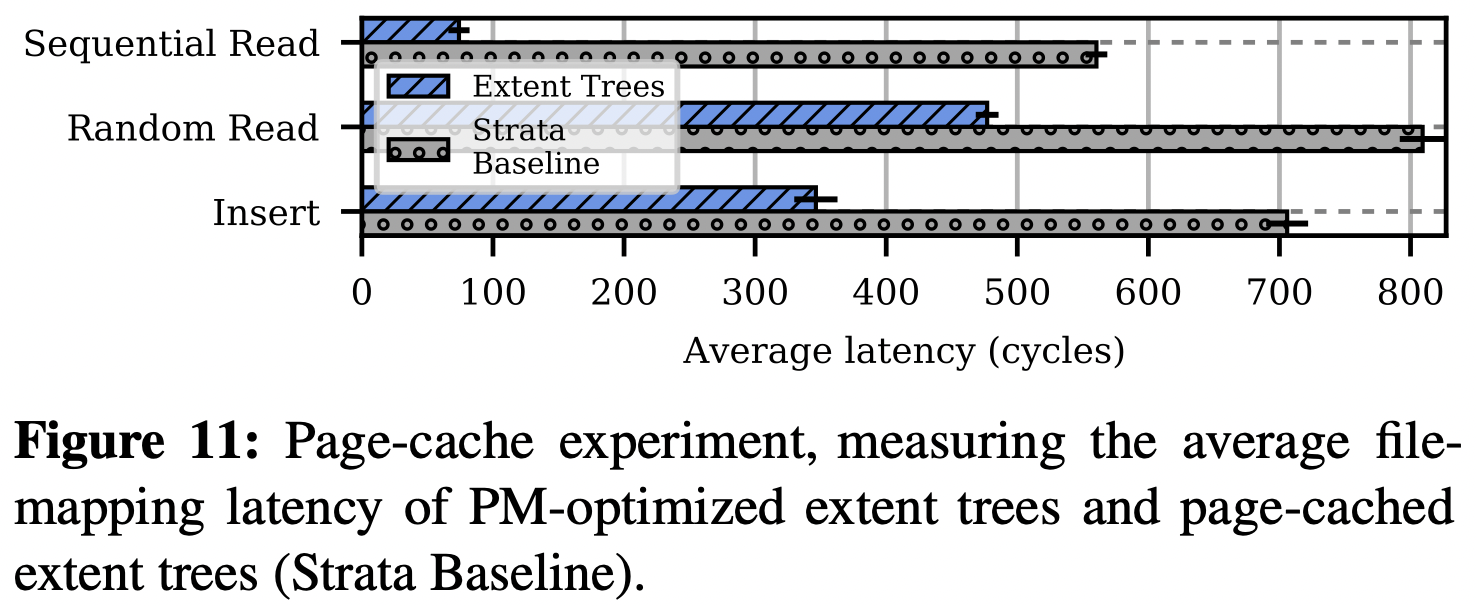 Crash Consistency
File systems generally employ some form of journaling
PM data structures are designed to provide consistency itself
Page Caching
File systems read data and metadata into a page cache in DRAM
Batches updates using this page cache and write back dirty pages
Reduce the overhead of reading directly from a block device
For PM, OS-managed page cache may no longer be required for file mapping
4
Traditional, Per-File Mapping : Extent Trees
Still used in modern PM-optimized file system
Youngjin Kwon et al., Strata(SOSP ‘17)


B-trees that contain extents
Small structure size

Require many memory accesses
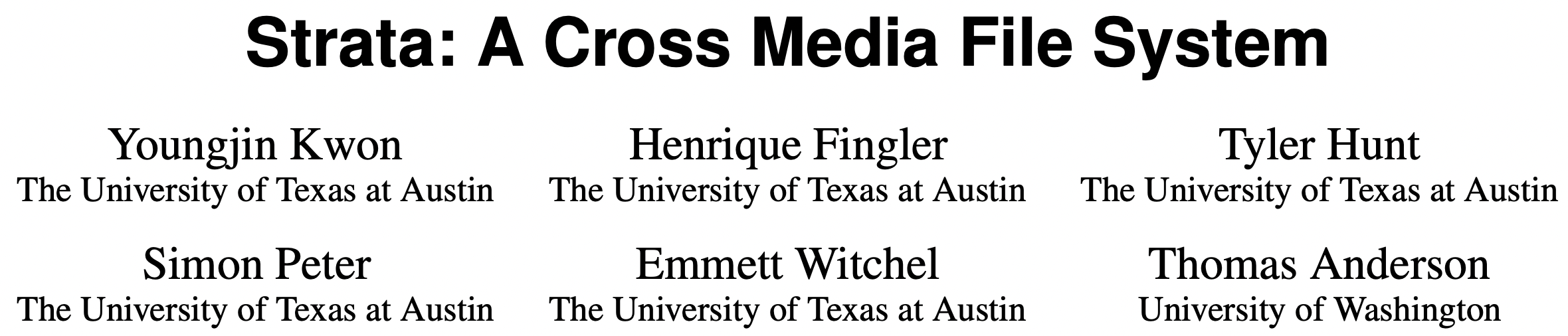 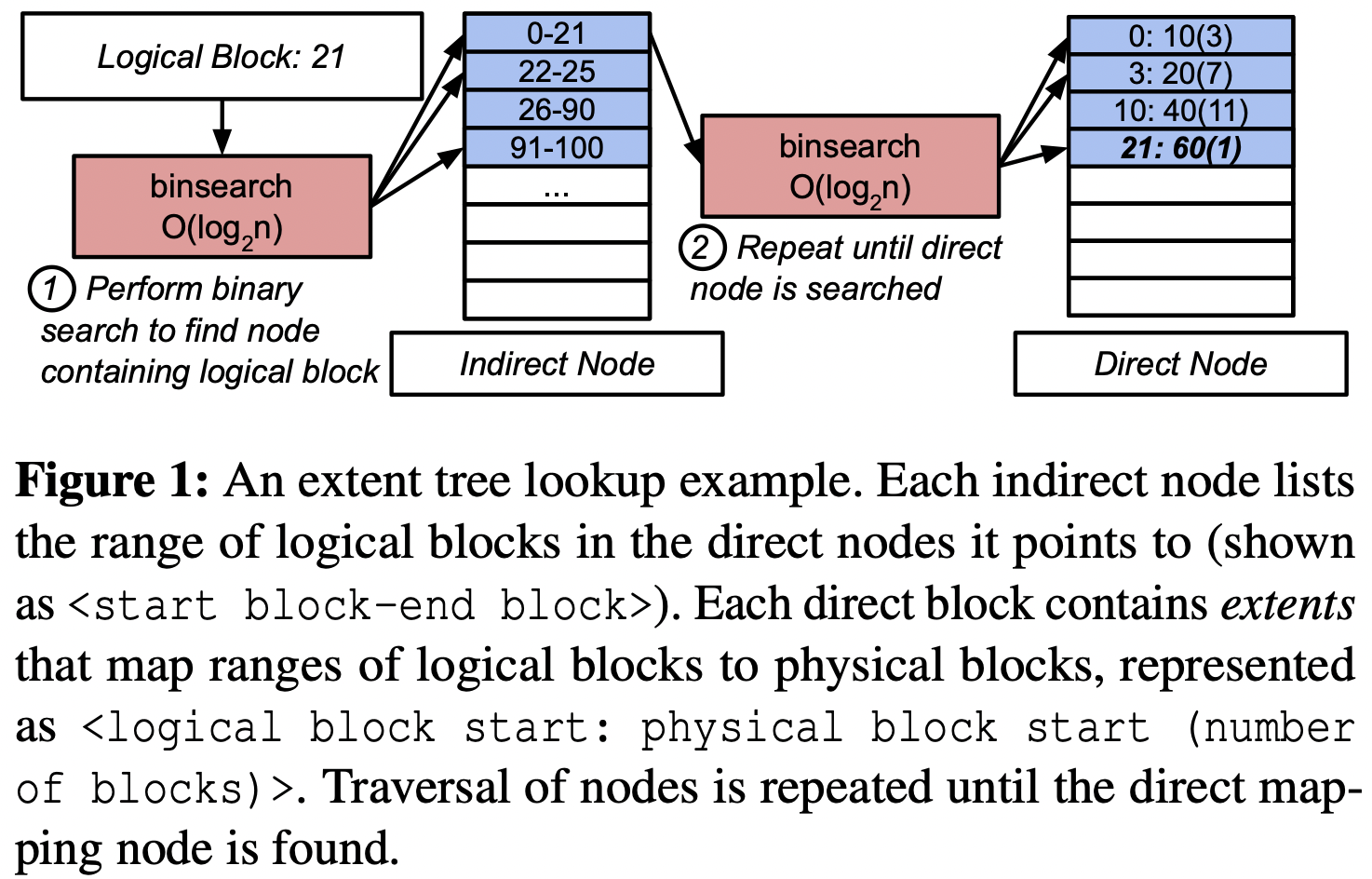 5
Traditional, Per-File Mapping : Radix Trees
Computationally simplest mapping operations

Tree traversal take longer, since radix tree grow faster
Less compact than extent trees
Require more indirection
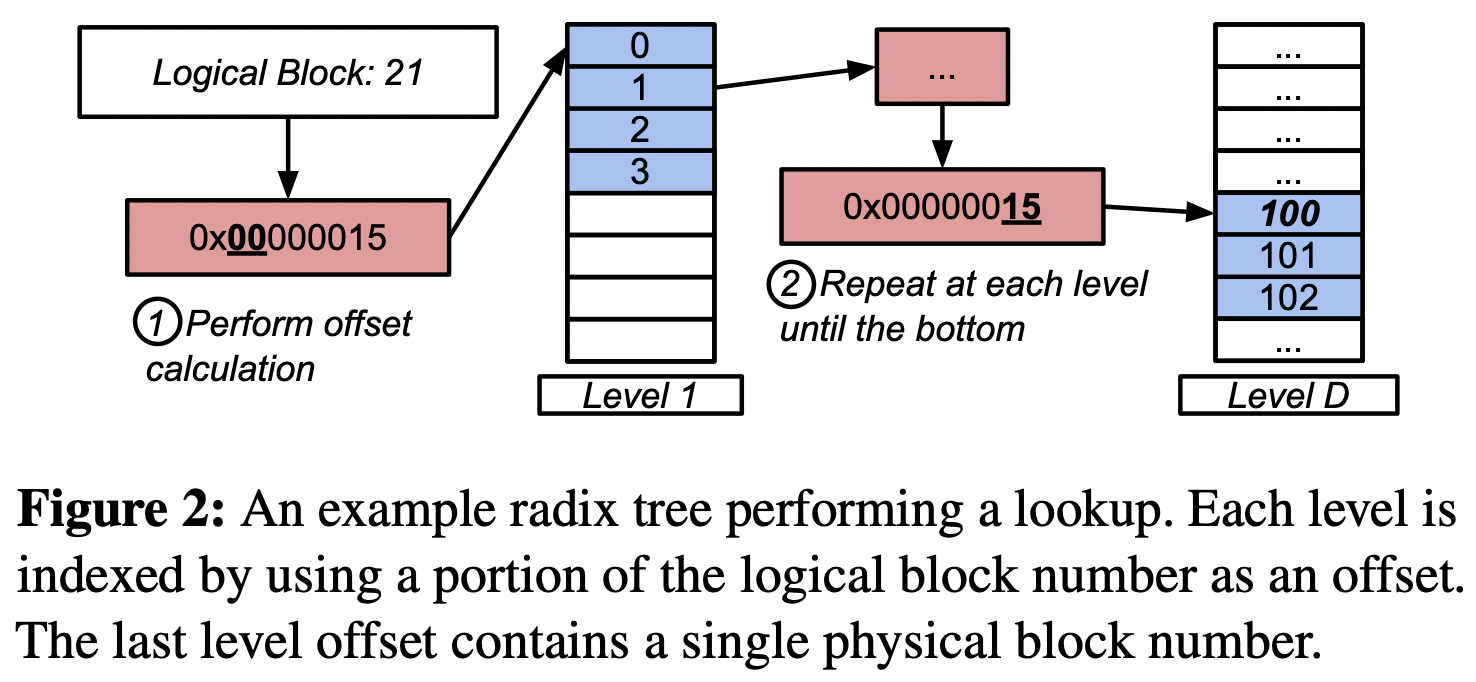 6
PM-specific Global File Mapping
Hash Table
Leverage the small number of memory accesses
Avoid the complexity of resizing per-file mapping structure
Not affected by fragmentation as they do not use a compact layout

Employ a fixed-size translation cache in DRAM
Caches logical to physical block translations to accelerate lookups
Ameliorates accesses in randomly distributed mappings
7
Global Cuckoo Hash Table
Cuckoo Hashing
Using two different hash function
Set up as a continuous array, statically allocated
Each entries maps
<inum>, <logical block>:<physical block>(<# of blocks>)
Maintain # of blocks to map continuous blocks
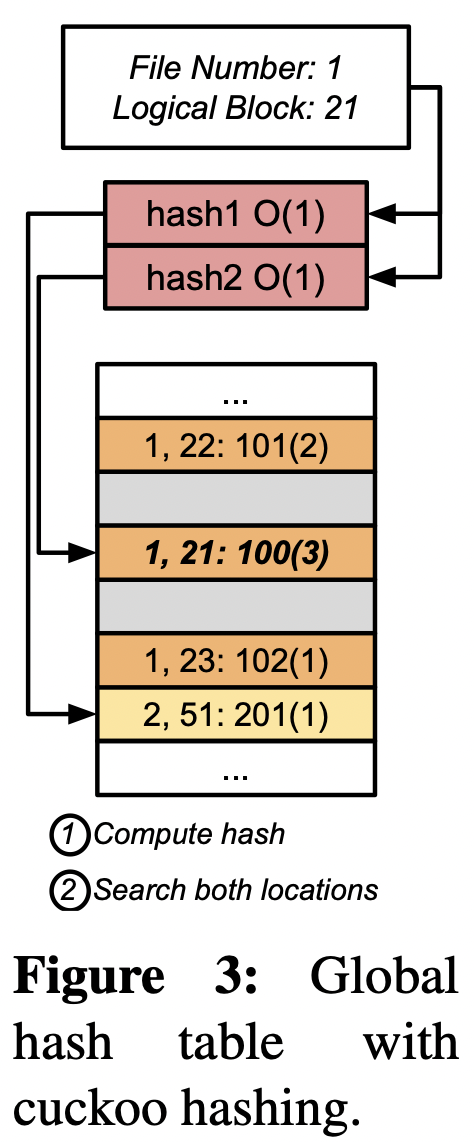 8
Hash FS
Block allocation with single hash table
Split into a metadata region and file data region
Uses constant 8bytes per 4KB data block
Improves sequential access by prefetching via SIMD parallelism
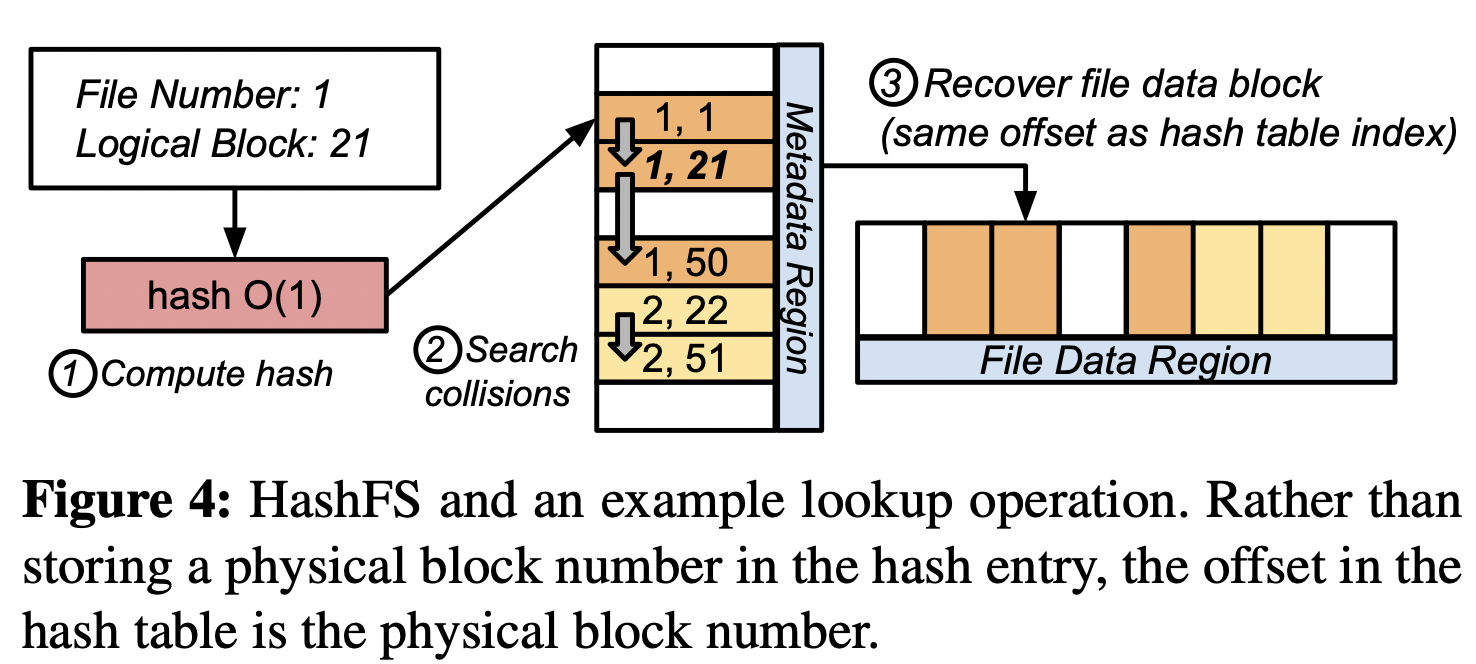 9
Experimental Setup
10
Evaluation
Locality test
Fragmentation
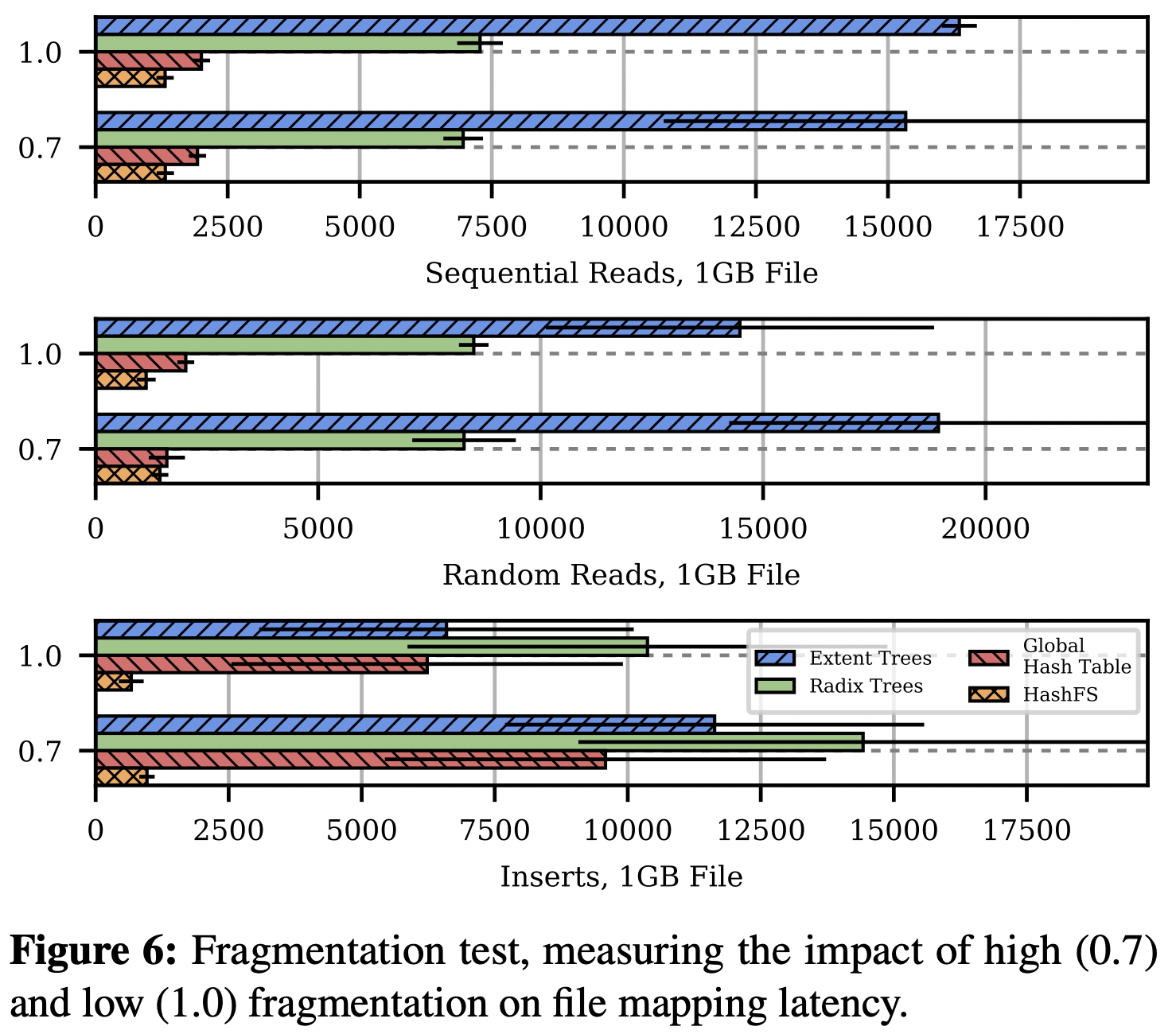 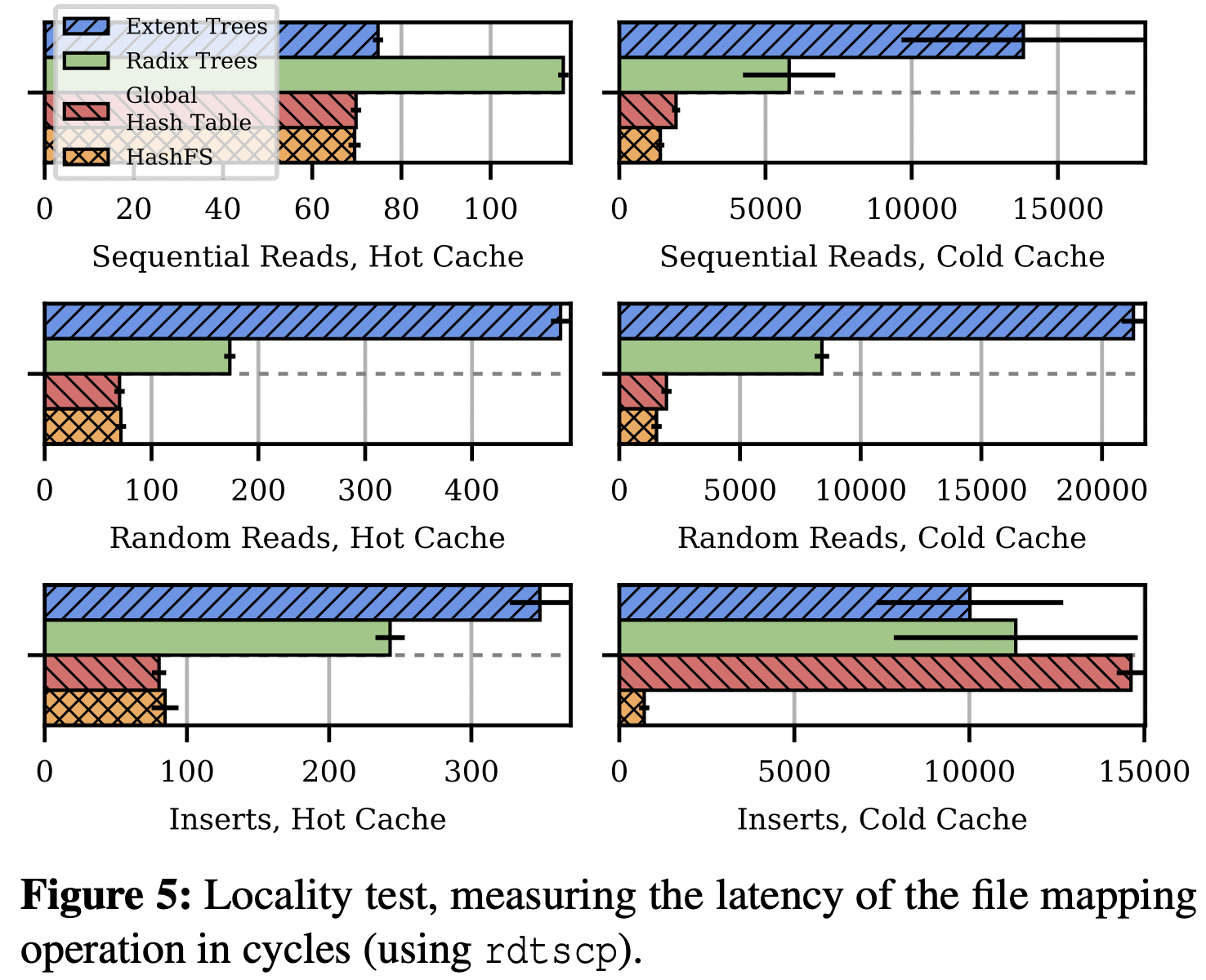 11
Evaluation
Impact of File Size and
IO Size
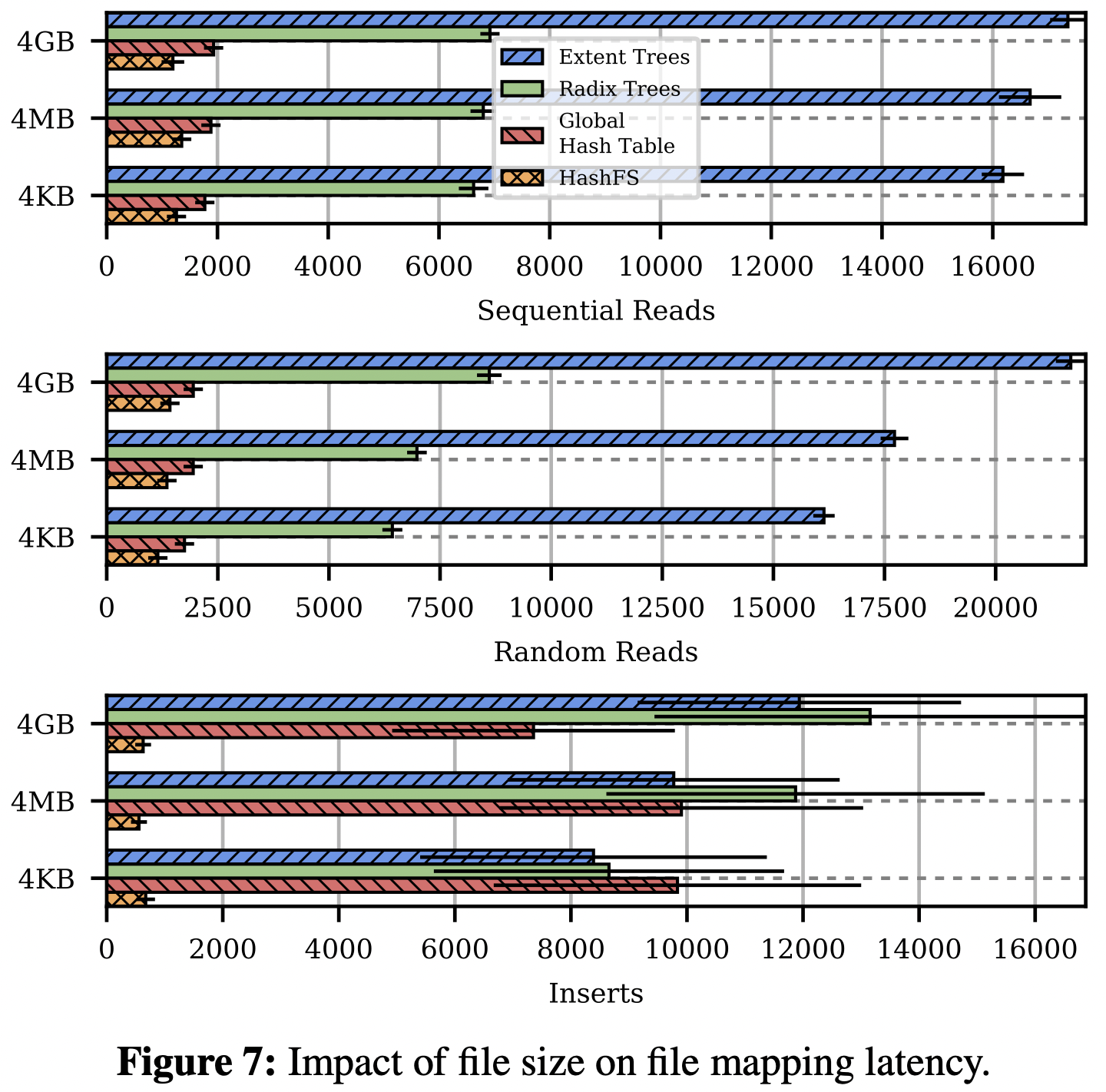 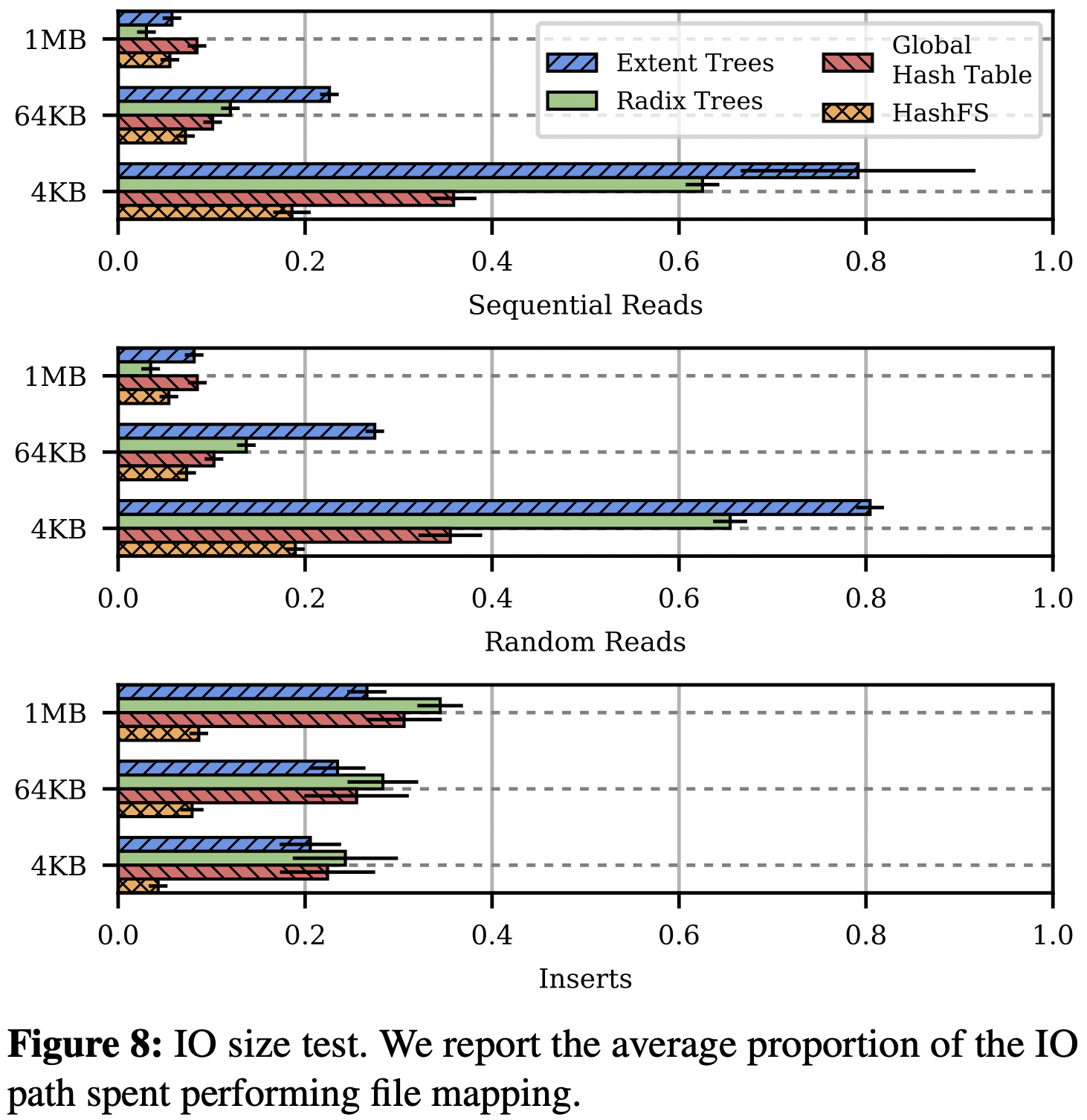 12
Evaluation
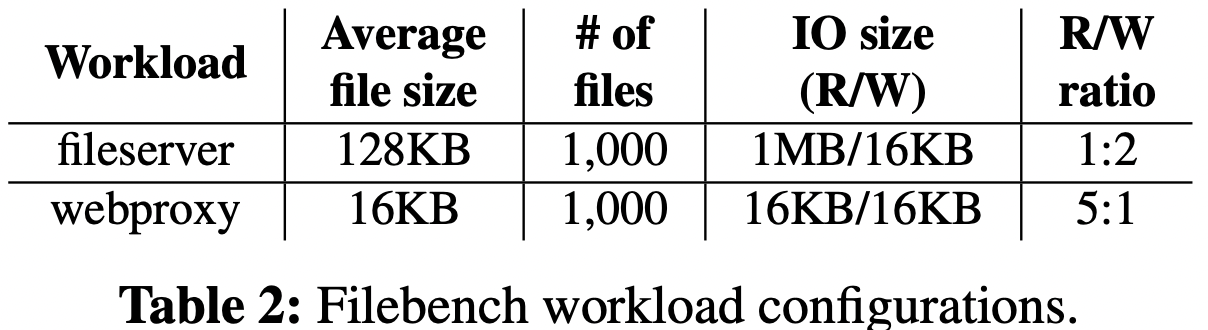 Space Utilization
Concurrency
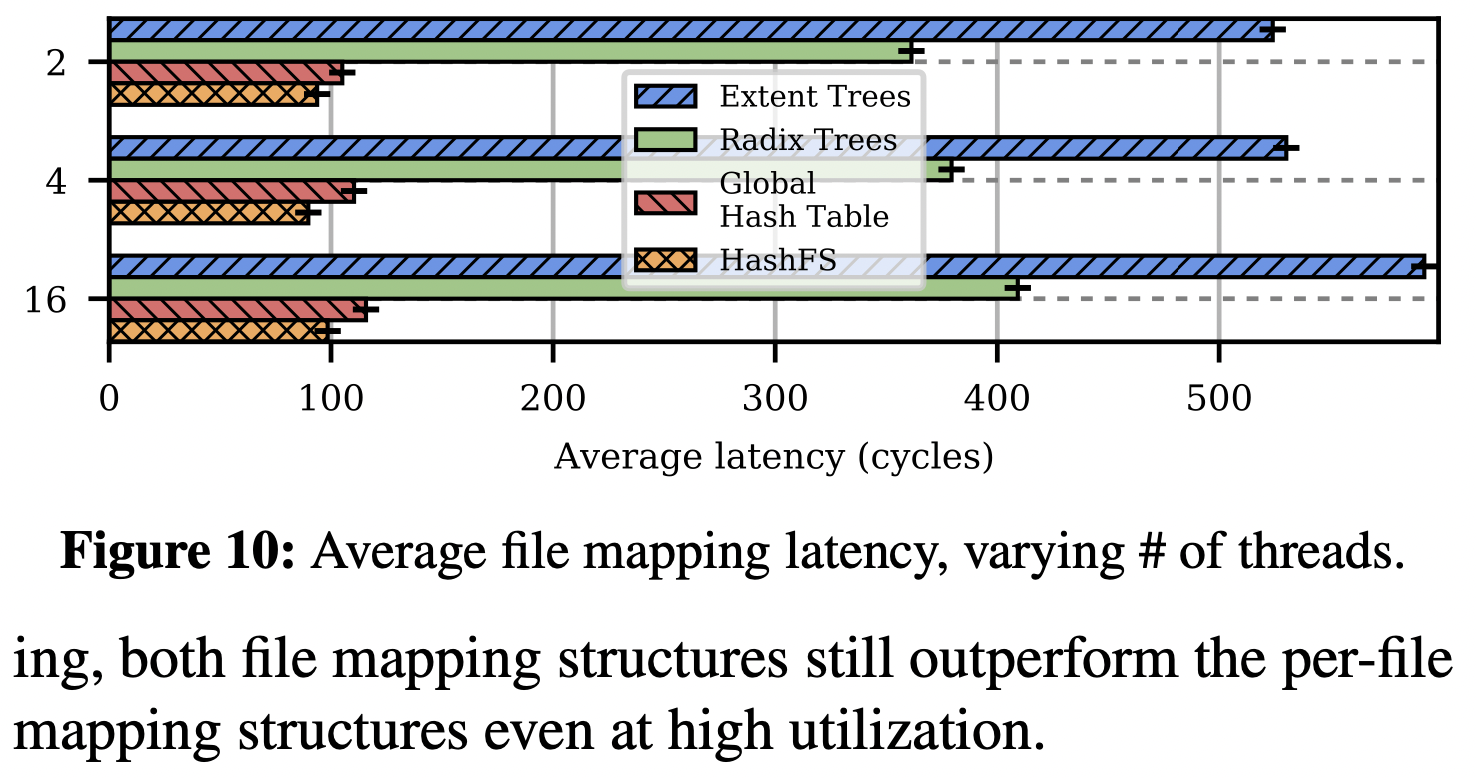 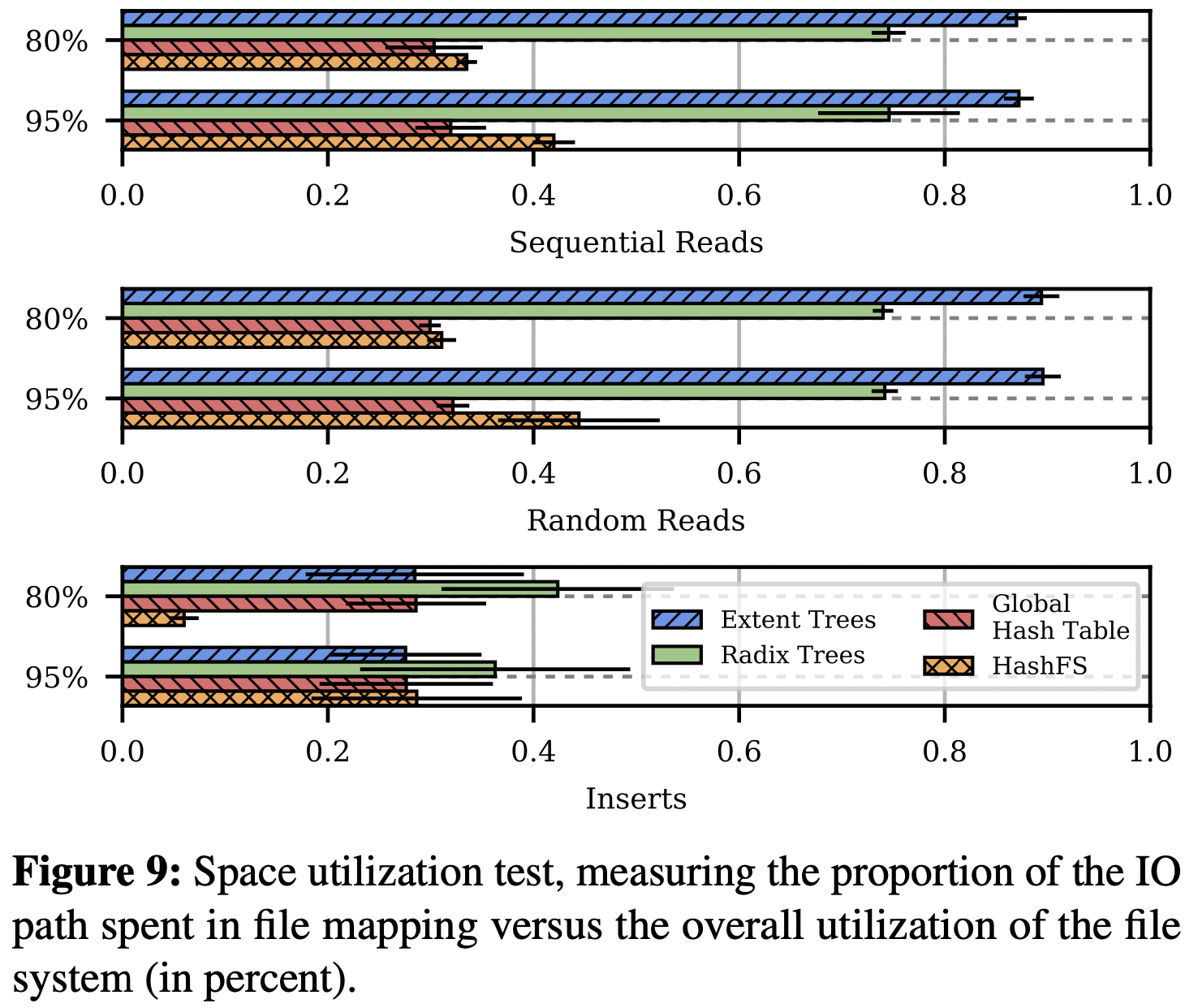 File Bench
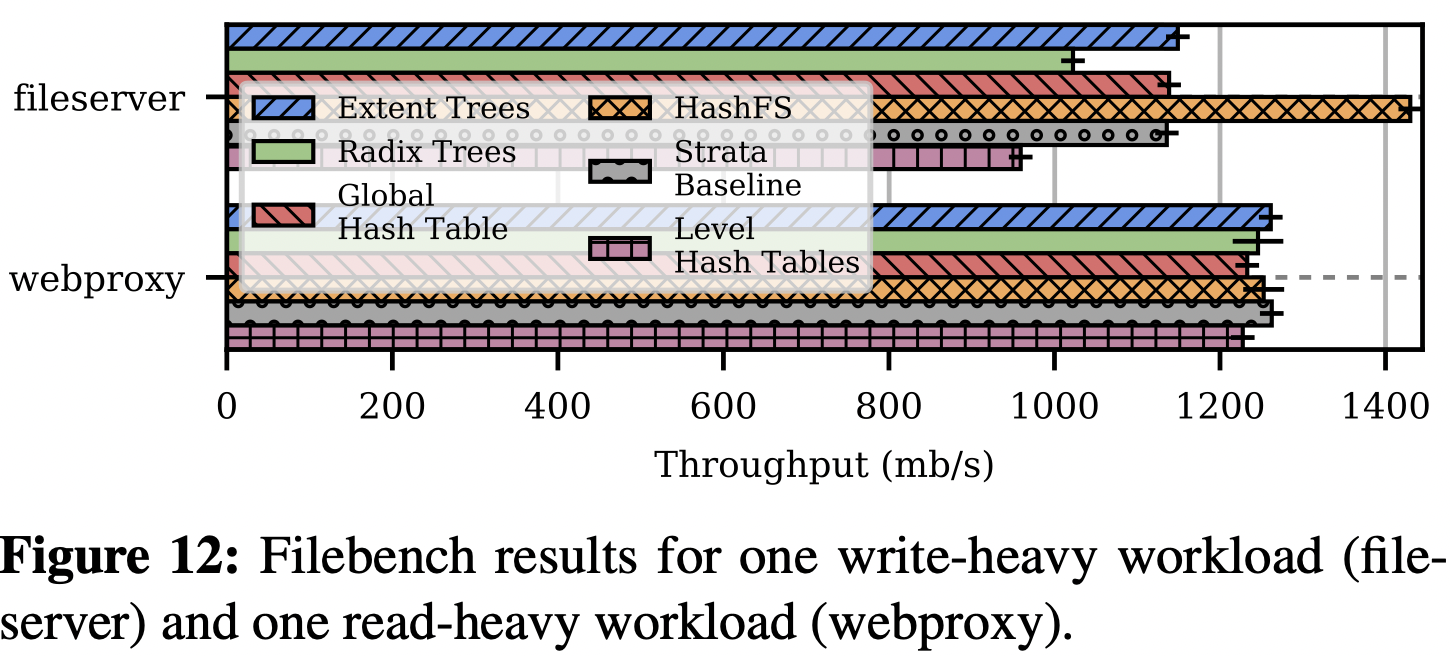 13
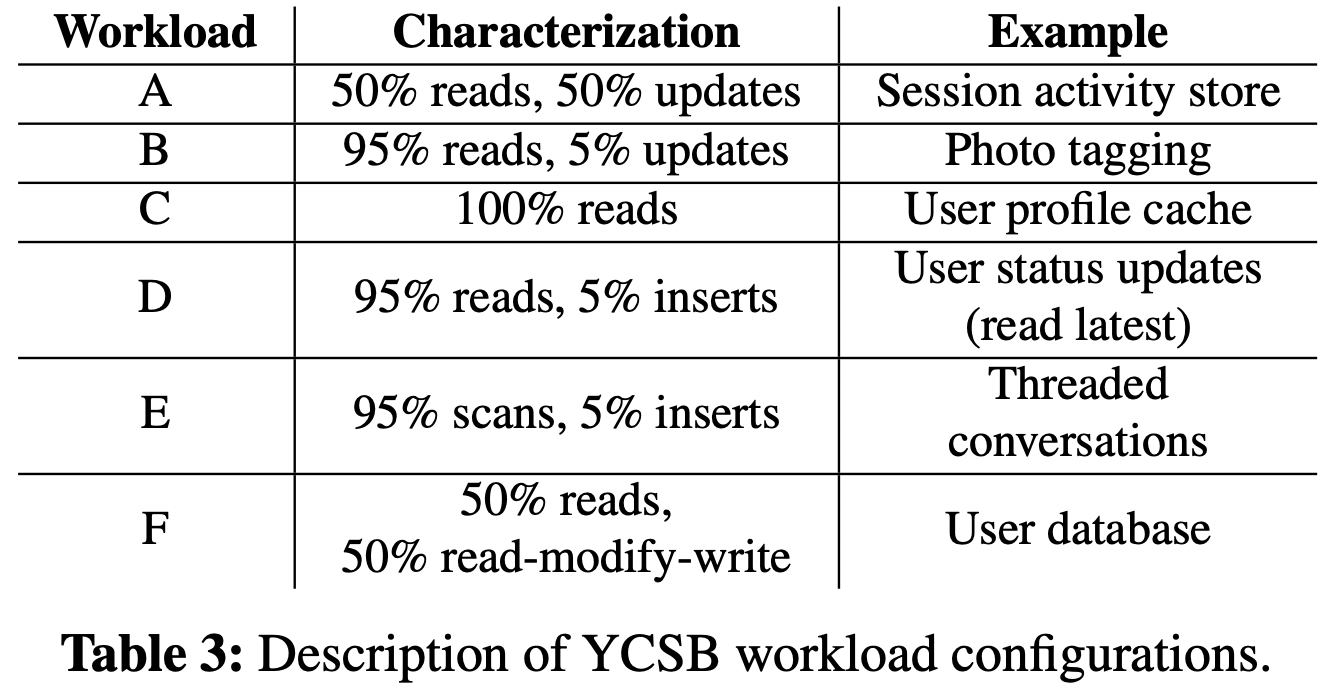 Evaluation
YCSB
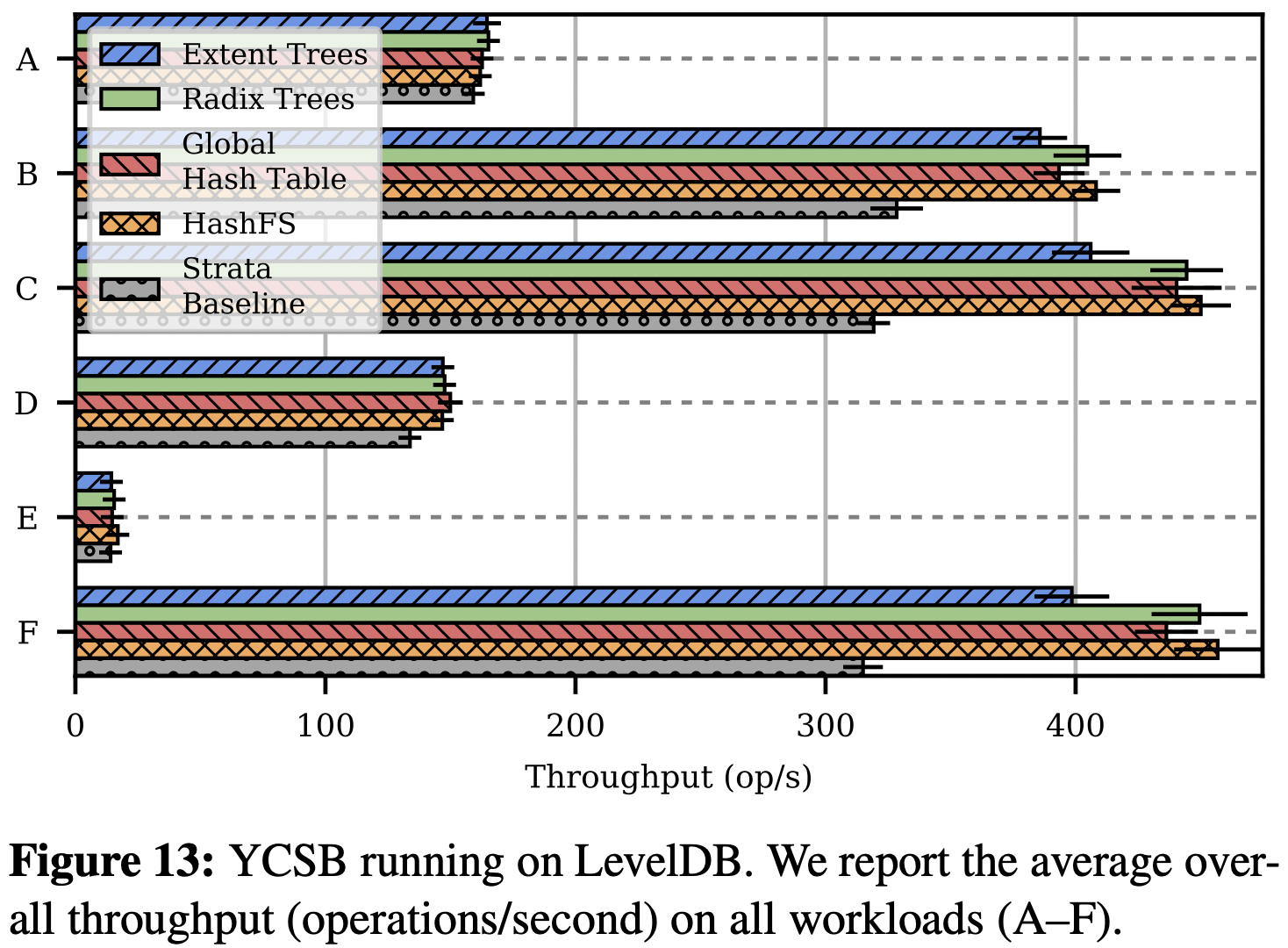 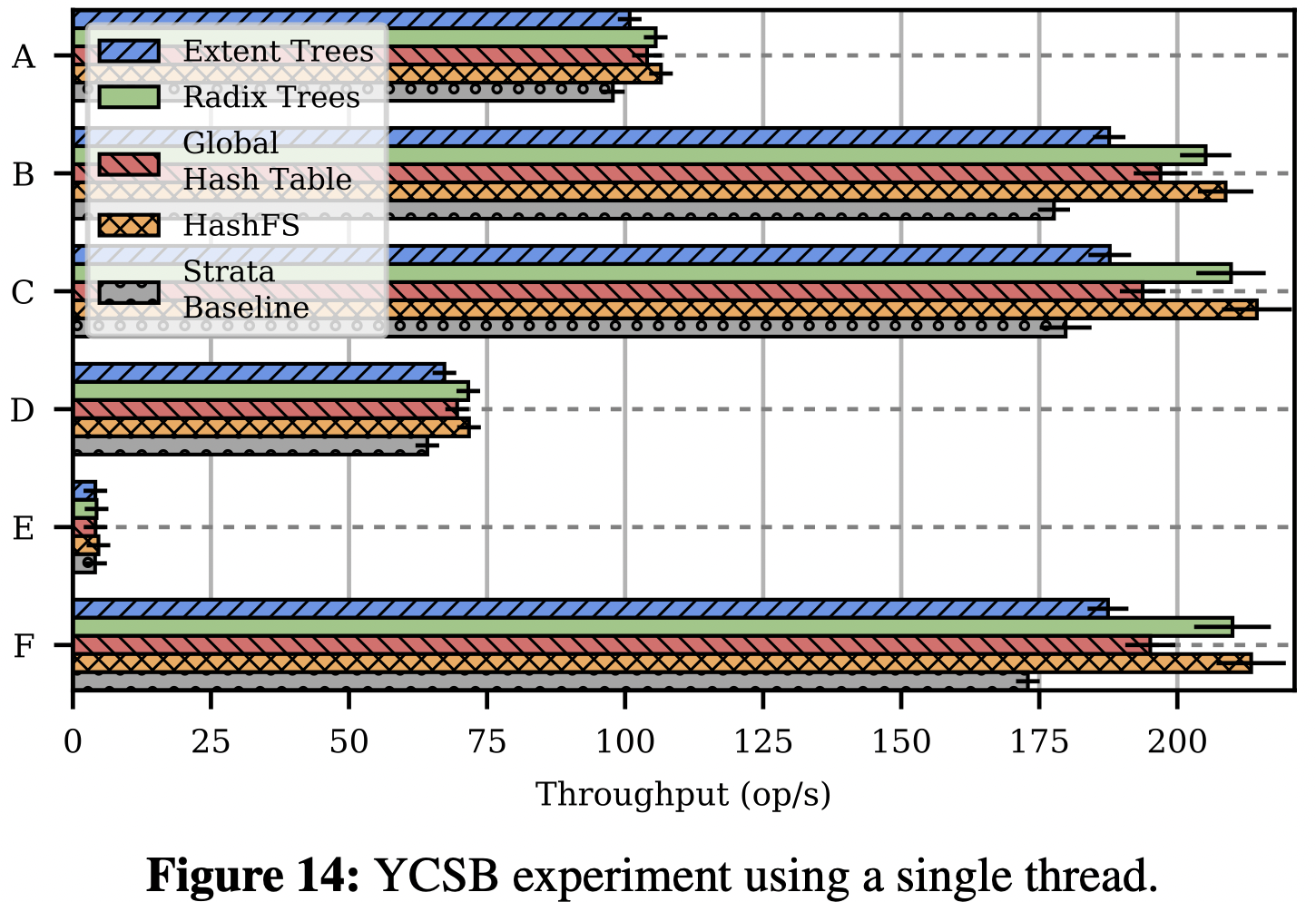 14
Conclusion
File mapping is now a significant overhead on PM system
Page cache no longer mitigates overheads
Designed 4 different PM-optimized mapping structures
Extent trees, Radix trees
Cuckoo hash table, Hash FS
HashFS performs best on average
Providing up to 45% improvement on real application workload
15
Rethinking File Mapping forPersistent Memory
Ian Neal, Gefei Zuo, Eric Shiple, Tanvir Ahmed Khan,
Youngjin Kwon, Simon Peter, Baris Kasikci, 
USENIX FAST ‘19.
Thank You !
2022. 06. 07
Presented by Jeyeon Lee
2reenact@dankook.ac.kr